MÉDIATEURS D’INTERVENTION
Johanne Carrier
DÉFINITION
Selon Le Grand dictionnaire, plusieurs définitions permettent de comprendre ce qu’est un médiateur en fonction de différents domaines: 

Domaine du travail:
« Personne qui s'entremet dans un conflit pour amener les parties à tomber d'accord en formulant des propositions et en exerçant des pressions afin de les aider à s'entendre ou en les persuadant d’accepter ce qu'il propose ».
DÉFINITION
Domaine de la psychologie:
« Être désincarné qui entre en relation avec les vivants par l'entremise d'un médium ».

Domaine de l’industrie automobile:
« Boîte de vitesses auxiliaire permettant de multiplier les rapports de la boîte de vitesses principale ».
DÉFINITION
En conclusion, il s’agit d’un intermédiaire entre le client et l’intervenant qui crée un intérêt, une motivation chez le client et qui permet d’augmenter l’efficacité d’une intervention.


En connaissez-vous? Nommez des exemples…
UNE IMAGE VAUT MILLE MOTS
MÉDIATEUR D’INTERVENTION
QUELQUES EXEMPLES
ROBOT
CIRQUE SOCIAL
DANSE
AVENTURE EN PLEIN AIR
ANIMAL (ZOOTHÉRAPIE)
INTERVENTION PAR LE ROBOT
INTERVENTION ASSISTÉE PAR UN ROBOT
https://www.franceculture.fr/emissions/matieres-a-penser-avec-serge-tisseron/paro-le-robot-co-therapeute
HISTORIQUE
Depuis le début des années 2000, plusieurs études s’intéressent à l’implication du robot dans l’intervention.
VIDÉO
La thérapie par le robot: La parole est aux experts 

https://www.youtube.com/watch?v=7rTYwGyF9-M
DESCRIPTION
Il s’agit d’utiliser le robot pour aider un client à travailler ses objectifs.

Le robot peut prendre différentes formes et il a l’avantage qu’il peut être programmé en fonction des besoins du client.

Il s’agit donc d’un outil pour soutenir l’intervention.

Projet Rob’Autisme (2014) et Paro le robot (2003)
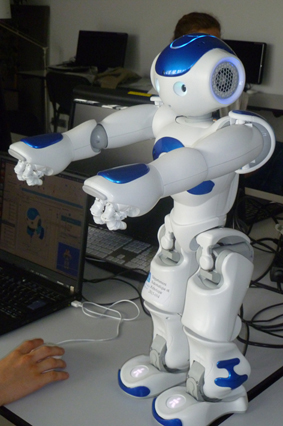 JE VOUS PRÉSENTE NAO ET ZORA
NAO à Mérici (0:16)
https://video.merici.ca/watch_video.php?v=ONXMSGN2H679&fbclid=IwAR2CEg8_42VAwlfcl9Pi7Yl1_fGwi-zwPZAQQsJBSX5uQspjLCn2-kHeO4Q 
ZORA (2:35)
https://www.youtube.com/watch?v=48qPc8xD-Wo
http://www.tetralogiques.fr/IMG/pdf/08_tetra_22_gaboriau_sakka.pdf
PROJET ROB’AUTISME
Les jeunes ont d’abord programmé des comportements chez le robot dans le but d’effectuer un récit ou un spectacle.  À travers cette activité ils ont appris à:
Programmer des comportements
Développer des habiletés sociales (parler, prendre soin, 

L’activité a aussi permis de:
Réduire l’anxiété
Vidéo
https://www.youtube.com/watch?v=-ZYGpyF1wpo
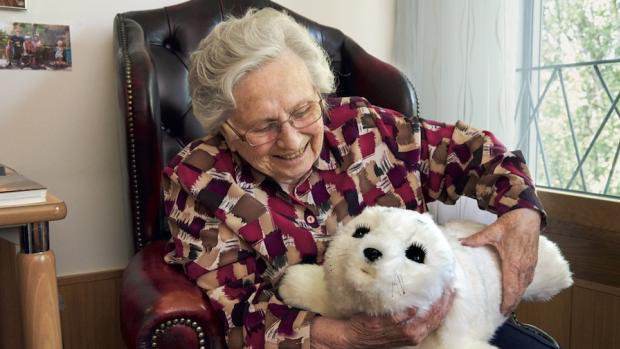 JE VOUS PRÉSENTE PARO le robot
Personnes âgées

Commercialisé en 2004 au Japon
Forme d’un bébé phoque
Bouge quand on le touche
Ronronne quand on le caresse
Proteste quand on le frappe
Vidéo
https://www.youtube.com/watch?v=LKFqKmauLEQ
https://www.generations-plus.ch/?q=magazine/droit-argent/ems/paro-le-robot-qui-soigne-nos-a%C3%AEn%C3%A9s
OBJECTIFS: LE ROBOT
Socialisation
Communication verbale et non-verbale
Mémoire affective
Anxiété
Tremblements associés à la maladie de Parkinson
Activité physique
Apprentissages
INTERVENTION PAR LE CIRQUE SOCIAL
INTERVENTION PAR LE CIRQUE SOCIAL
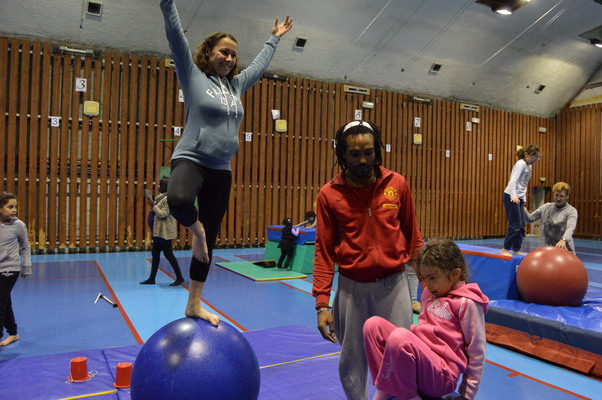 http://www.lepluspetitcirquedumonde.fr/un-cirque-citoyen/le-cirque-social/
HISTORIQUE
Années 1980
Le Cirque du Soleil et d’autres acteurs dans le milieu du cirque dont Le plus petit cirque du monde
Partout à travers le monde
DESCRIPTION
« Le cirque social est une approche d’intervention sociale novatrice née dans les années 80 qui utilise le cirque comme un outil d’inclusion. Il existe de nombreux projets de cirque social à travers le monde dont ceux mis en oeuvre par Le plus petit cirque du monde et son réseau Caravan Circus Network. »  
(Le plus petit cirque du monde, 2018)
VIDÉO: DESCRIPTION
Vidéo sur l’intervention par le cirque (3 minutes)

https://www.youtube.com/watch?v=YrXwyWxdRiA
CARACTÉRISTIQUES
Le cirque est un outil et non l’objectif principal.
Il n’est pas nécessaire de maîtriser la technique pour profiter des bienfaits.
Plusieurs disciplines peuvent être utilisées et chaque client peut y trouver des forces
Jonglerie
Équilibre
Acrobatie
Arts clownesques
Musique
Théâtre
Danse
Trapèze
CLIENTÈLES
Jeunes en difficulté d’adaptation
Personnes handicapées physiquement ou intellectuellement
Personnes vivant de l’exclusion
Familles
Etc.
FORMATION
Au Québec, le Cirque du Soleil, par l’intermédiaire du Cirque du monde a mis en place une Fondation en 1984 dont une des missions est l’implantation du Cirque social dans le monde.  

Des intervenants ont été formés afin de transmettre leur savoir.  Il est donc possible de contacter ces personnes pour suivre la formation qui dure quelques semaines.
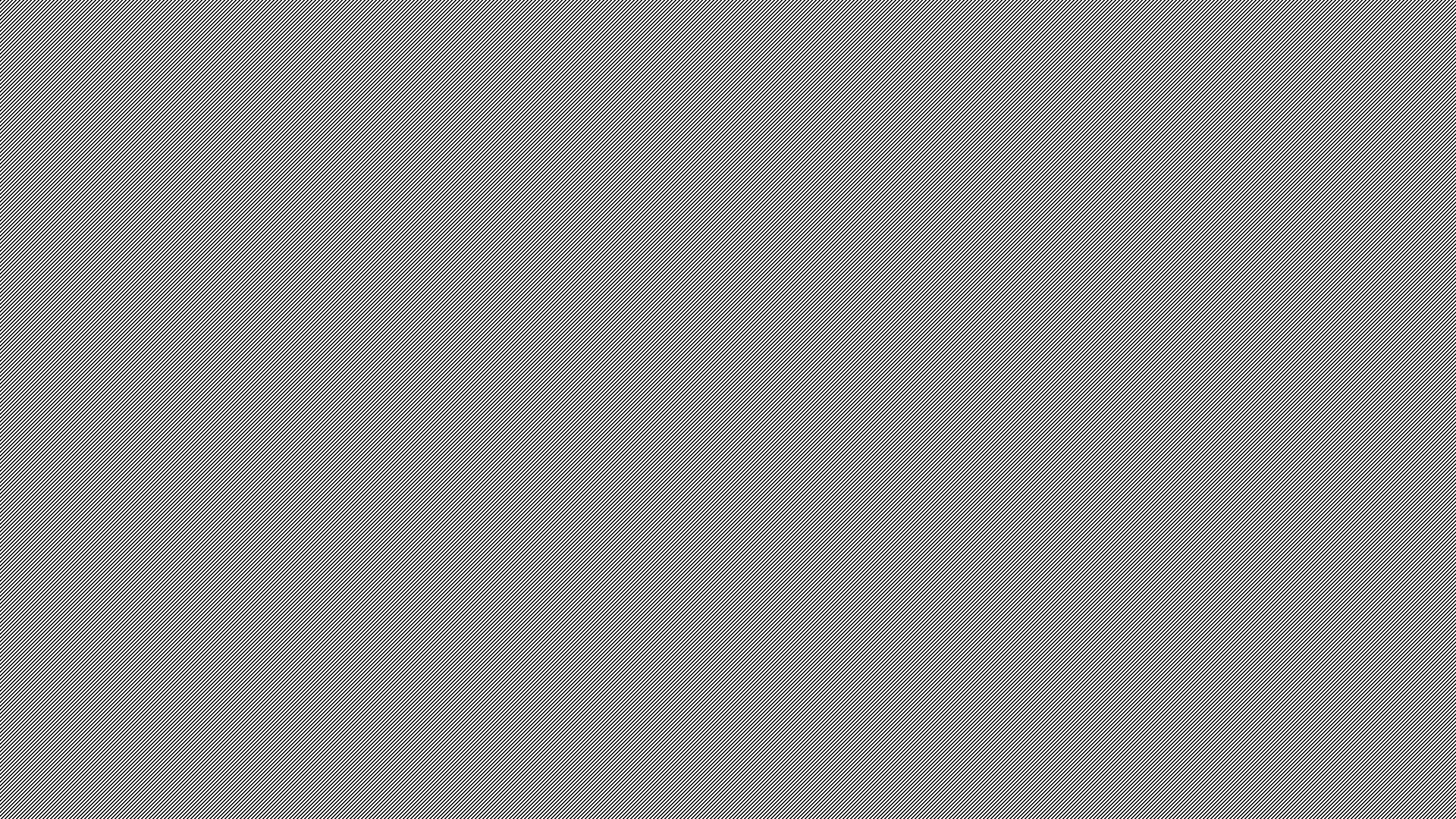 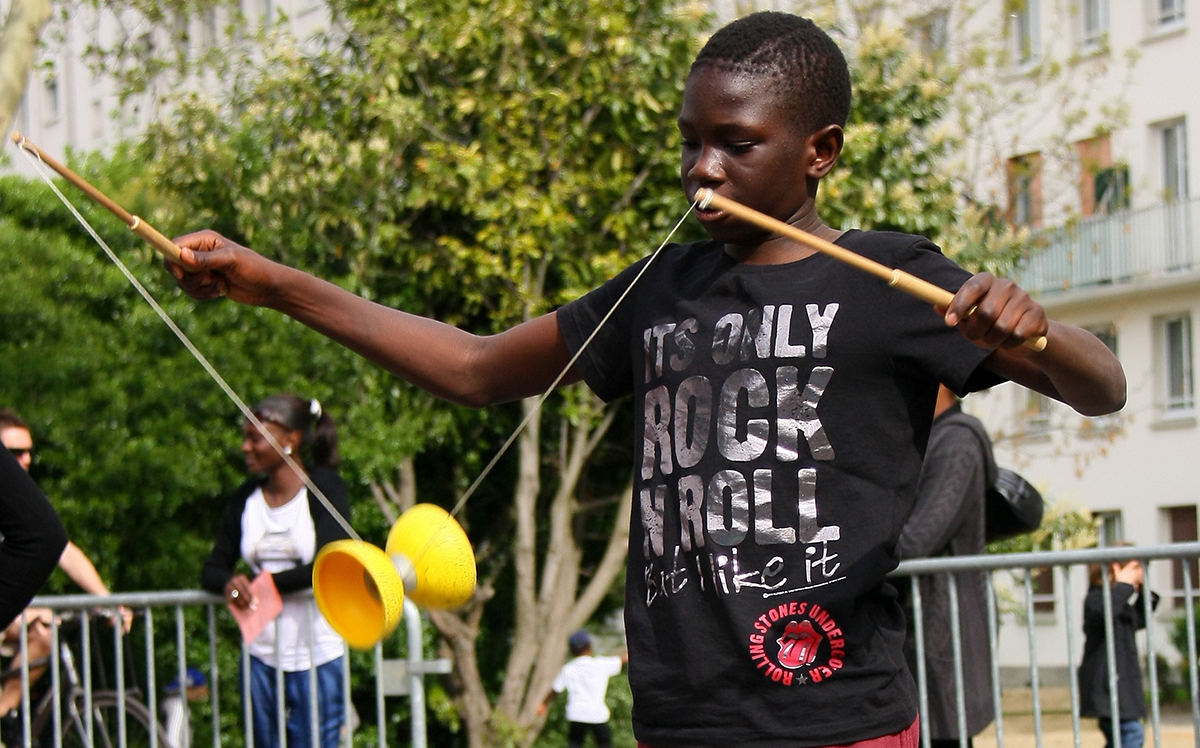 QUE PEUT-ON TRAVAILLER?
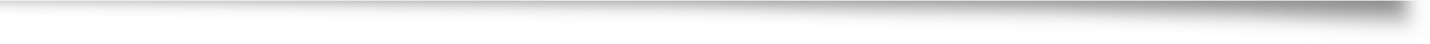 http://www.lepluspetitcirquedumonde.fr/un-cirque-citoyen/le-cirque-social/
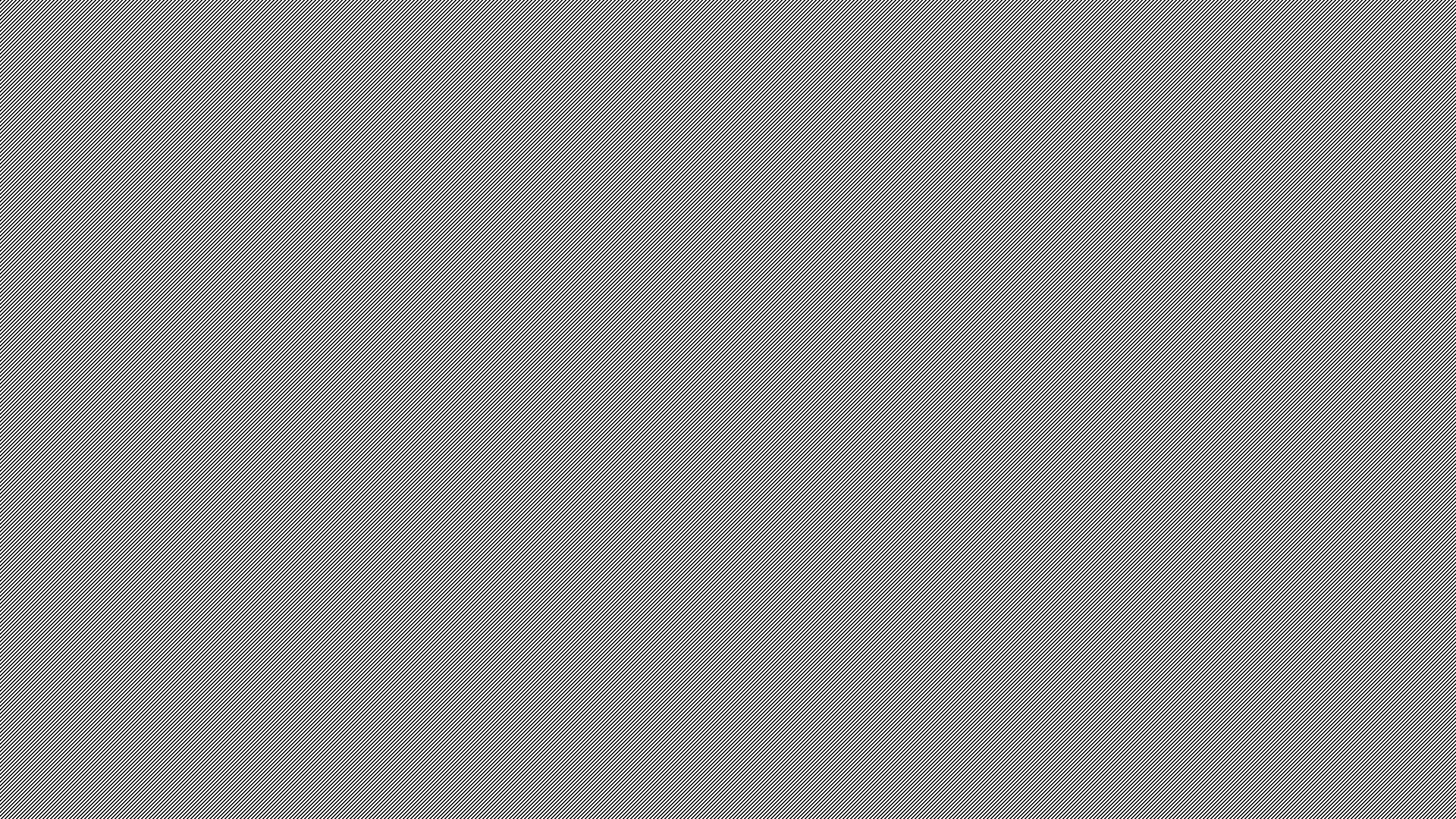 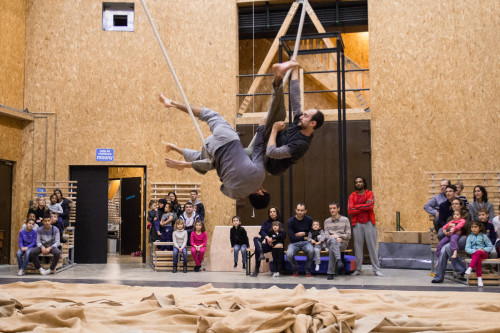 QUE PEUT-ON TRAVAILLER?
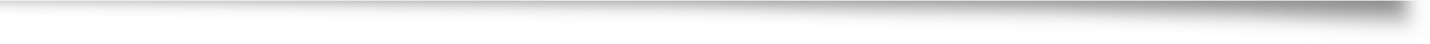 http://www.lepluspetitcirquedumonde.fr/un-cirque-citoyen/le-cirque-social/
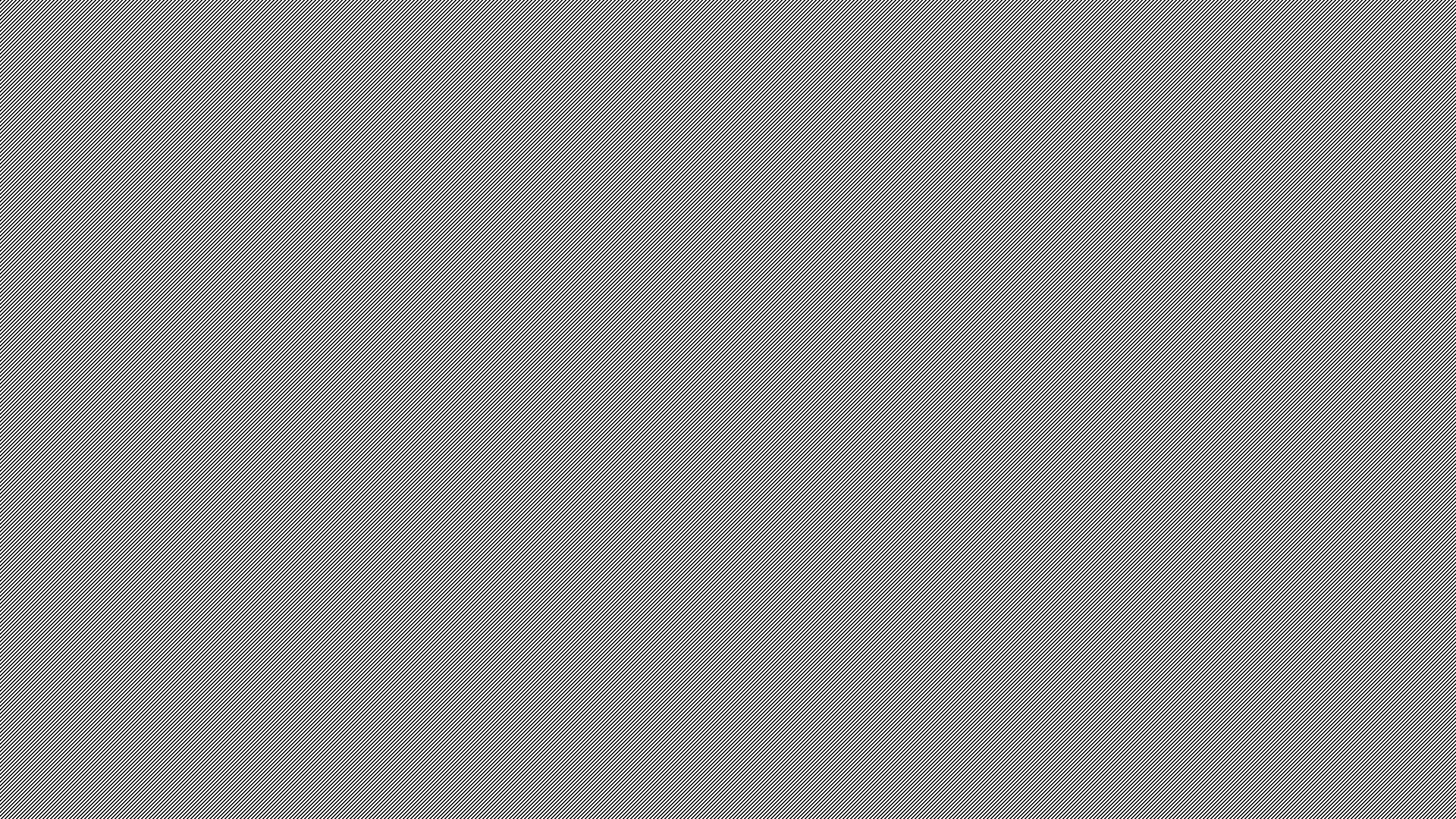 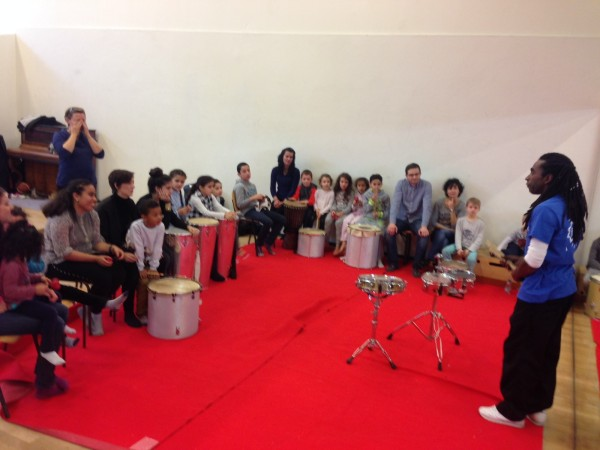 QUE PEUT-ON TRAVAILLER?
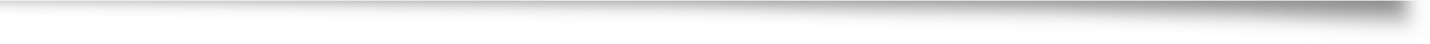 http://www.lepluspetitcirquedumonde.fr/un-cirque-citoyen/le-cirque-social/
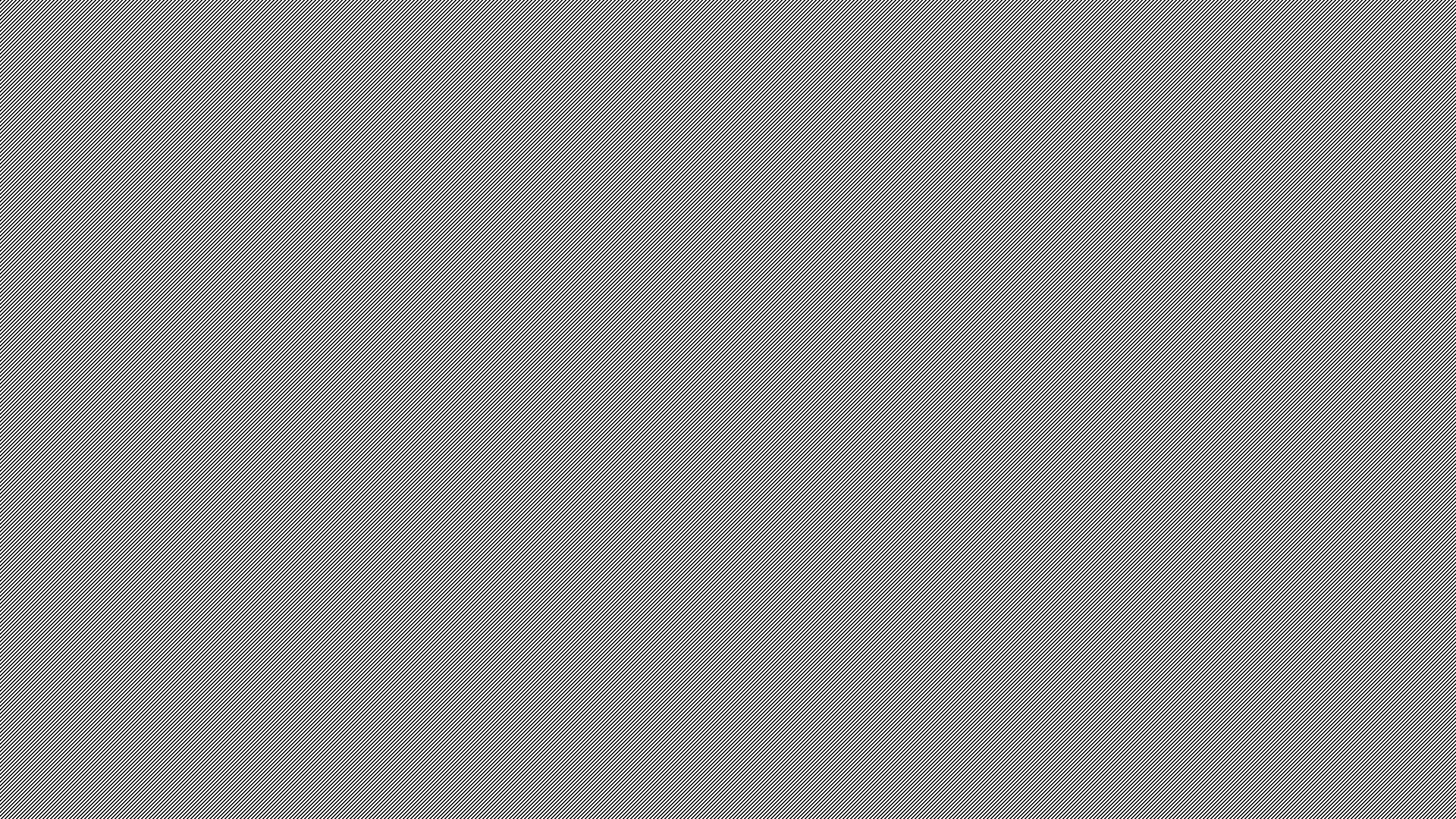 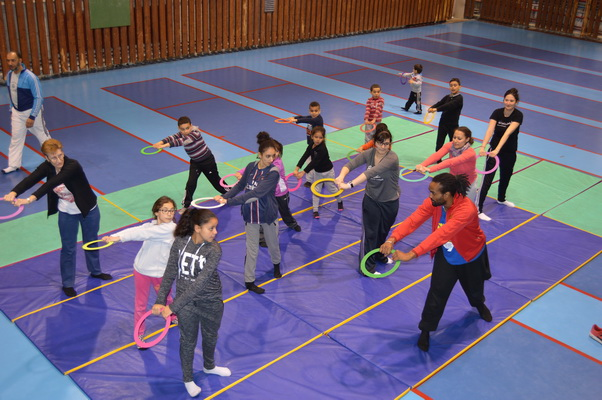 QUE PEUT-ON TRAVAILLER?
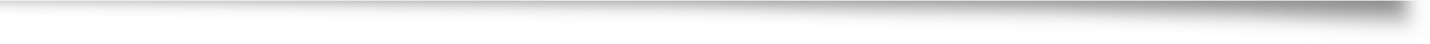 http://www.lepluspetitcirquedumonde.fr/un-cirque-citoyen/le-cirque-social/
EXERCICE
En 10 minutes, écrire 5 objectifs 
possibles de travailler à partir de ces balles

Décrire l’application de l’un d’eux

Démonstration
VIDÉO: UN BEL EXEMPLE
Vidéo sur l’intervention par le cirque (3 minutes)

https://www.youtube.com/watch?v=bdeo3EyHOuU
INTERVENTION PAR LA DANSE
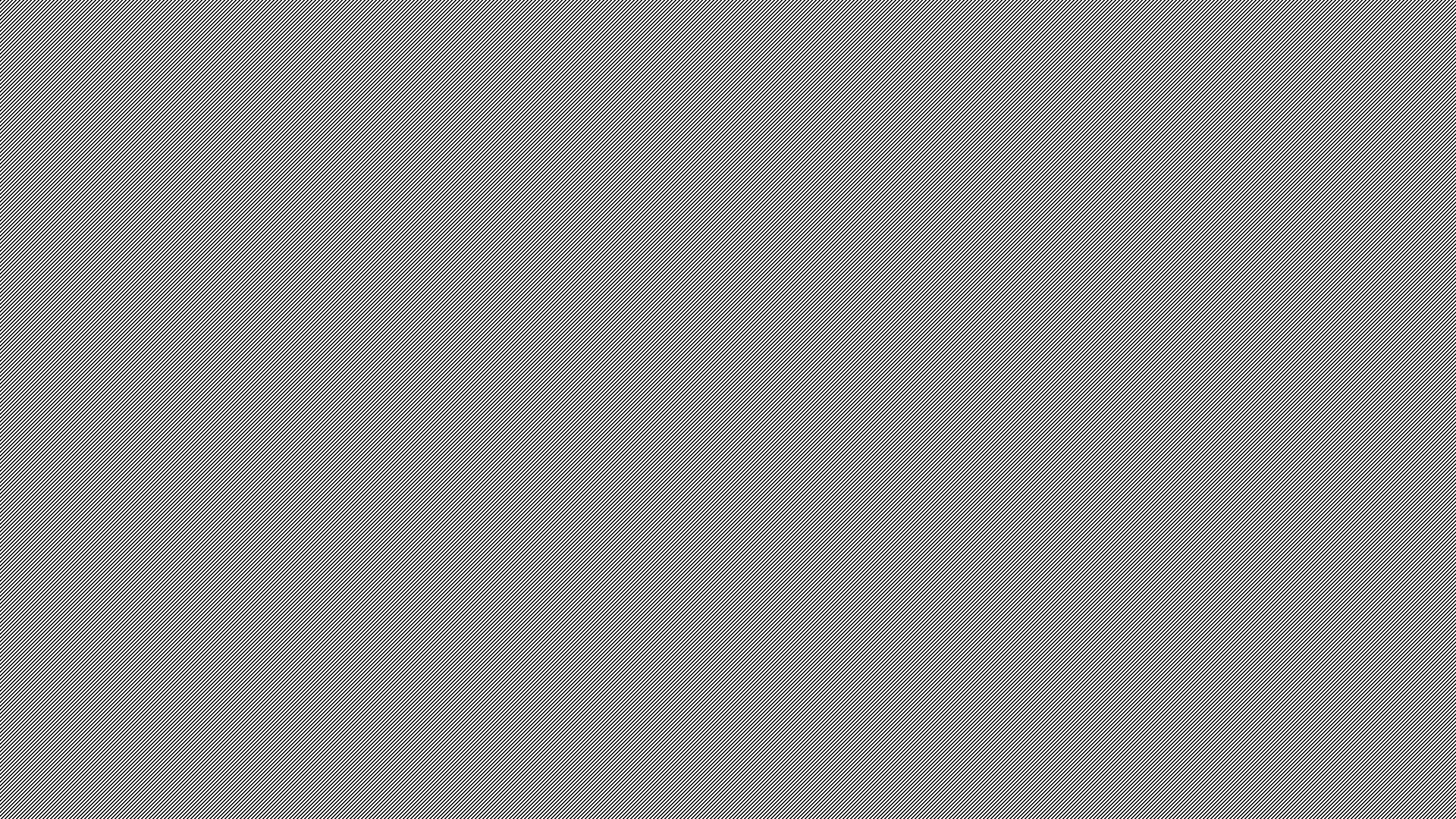 INTERVENTION PAR LA DANSE
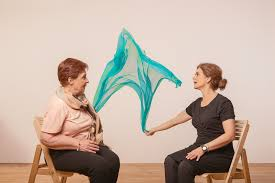 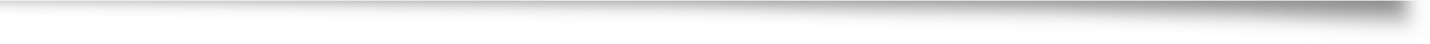 VIDÉO:
Trisomie
https://www.youtube.com/watch?v=SUugvHTzNHk

Aînés
https://www.youtube.com/watch?v=vLr1E88gAUc
https://grandsballets.com/fr/centre-national-de-danse-therapie/a-propos-du-centre/
INTERVENTION PAR L’AVENTURE PLEIN AIR
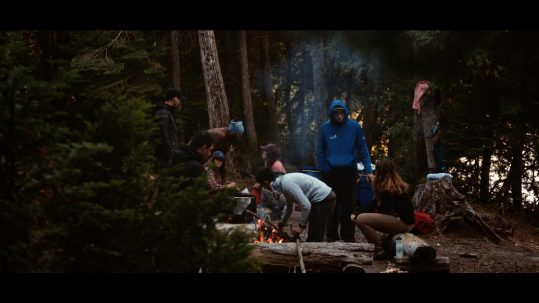 INTERVENTION PAR L’AVENTURE EN PLEIN AIR
Sur la pointe des pieds (jeunes atteints de cancer) (2:00)
https://www.youtube.com/watch?v=jN8YeuKd2j8 

Les guérisseurs- L’aventure thérapeutique (3:27)
https://www.youtube.com/watch?v=dLDlmjter50

Face aux vents: Organisme en santé mentale / reportage audio (6:18)
https://ici.radio-canada.ca/premiere/emissions/le-15-18/segments/reportage/76094/aventure-nature-therapie

Face aux vents: Organisme en santé mentale (2:50)
https://www.youtube.com/watch?v=nyfjzFlhfYY
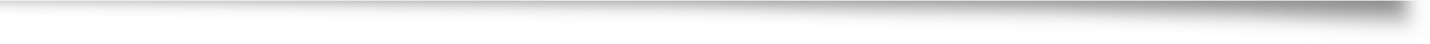 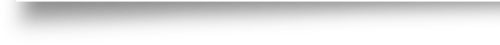 https://www.legrandchemin.qc.ca/accueil/attachment/002/
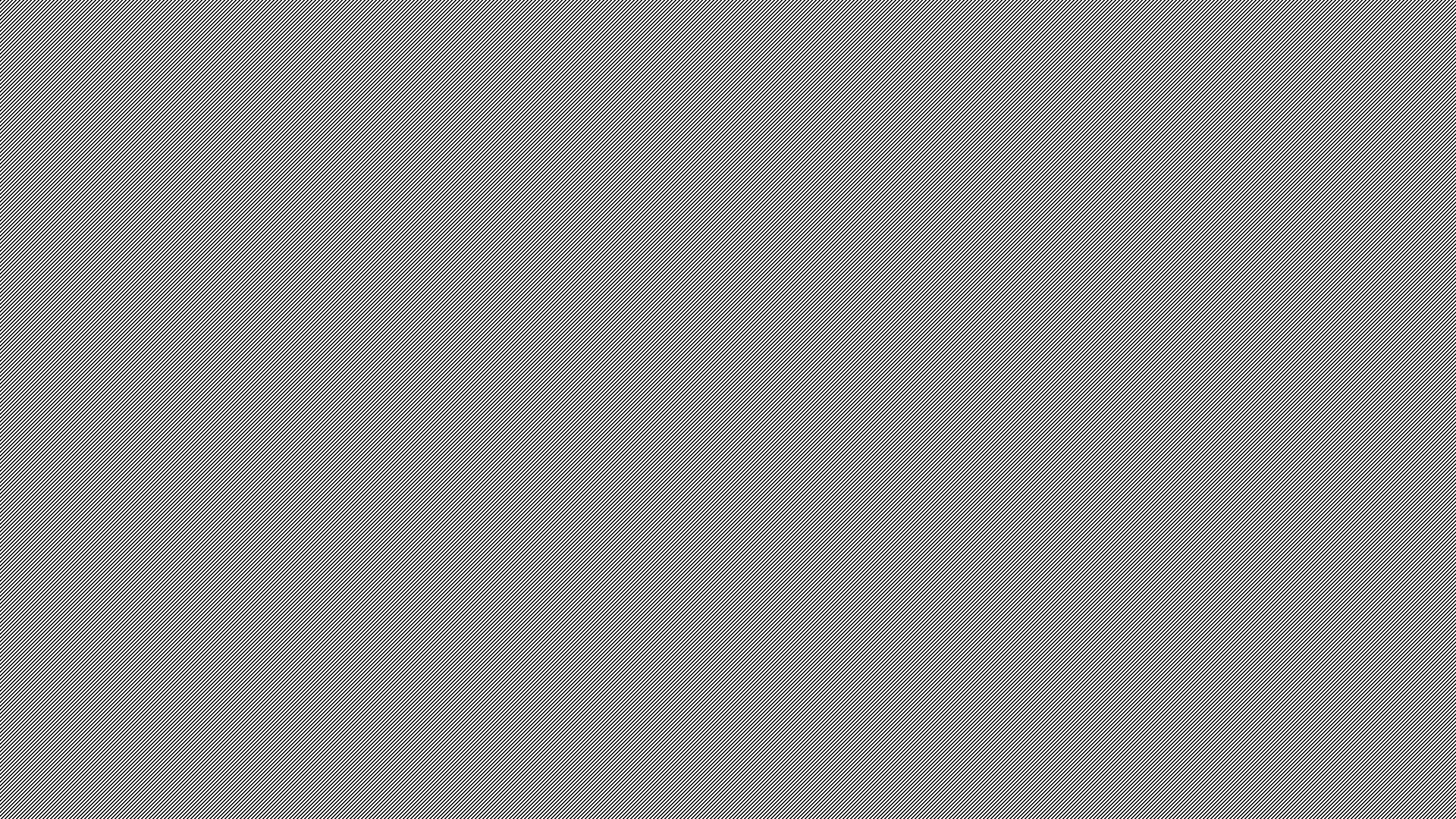 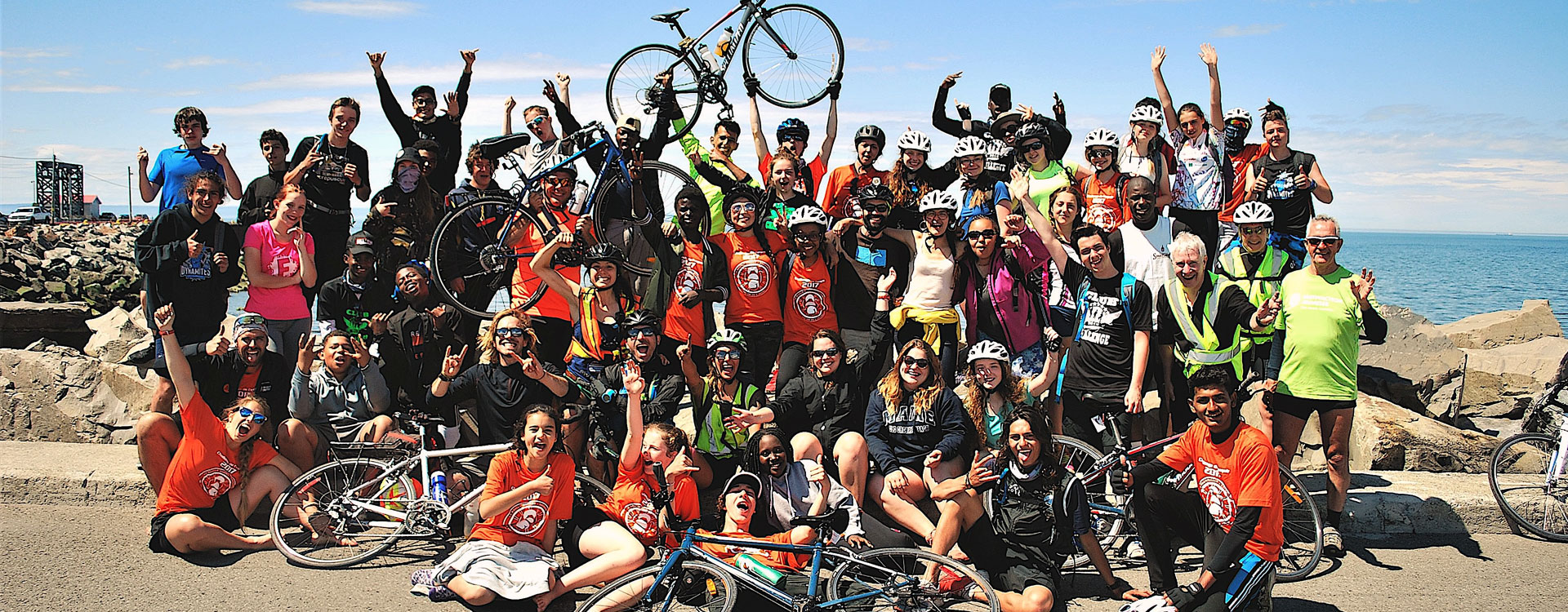 INTERVENTION PAR L’AVENTURE
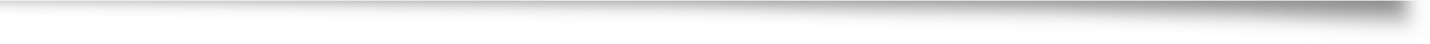 Motivaction jeunesse (4:48)
https://www.youtube.com/watch?v=6_J18Zzvhc4
https://motivactionjeunesse.com/
INTERVENTION PAR L’ANIMAL
Depuis les années 1700
Boris Levinson en 1953
INTERVENTION PAR L’ANIMALPRÉALABLES?
FORMATION 
CHOIX DE L’ANIMAL
ASSURANCES
INTERVENTION PAR L’ANIMAL
KAREN LAUZIER (4:57)
https://www.youtube.com/watch?v=BUkWvy66se4 

ZOOTHÉRAPIE ET LANGAGE: AU BOUT DU MUSEAU (4:35)
https://www.youtube.com/watch?v=rvGq-4quDqQ
L’INTERVENTION PAR L’ANIMALConditions essentielles
Relation désirée avec l’animal par le client
Créer le contexte recherché (relation non autoritaire)
Créer une occasion d’apprendre dans le plaisir
Établir des parallèles avec la vie de tous les jours
INTERVENTION PAR L’ANIMAL
CAN ÉQUITHÉRAPIE (3:08)
https://www.youtube.com/watch?v=OCSNruSSNNc
L’INTERVENTION PAR L’ANIMALObjectifs
Estime de soi
Confiance et affirmation de soi
Comportements difficiles: réaction face à la frustration, réaction face à l’échec
Difficultés d’apprentissage et échecs scolaires
Difficultés à se contrôler
Difficultés d’attention, d’écoute, de concentration, impulsivité
Difficultés à planifier
Expression des émotions
Etc.
INTERVENTION PAR L’ANIMALQUELQUES EXEMPLES
ÉQUITHÉRAPIE: GALOPIN (2:25)
https://www.youtube.com/watch?v=M3Spjs1eLXY  

PEYO, LE CHEVAL THÉRAPEUTIQUE (2:41)
https://www.youtube.com/watch?v=KgYR_8lLjaU 

ZOOTHÉRAPIE EN CHSLD (11:23)
https://www.youtube.com/watch?v=q7YcJ-8oyZM

THÉRAPIE ASSISTÉE PAR LE CHEVAL (7:28)
https://www.youtube.com/watch?v=BMkOJM8mUSc
MÉDIAGRAPHIE
AMI-télé. (2017, 16 mai). Le Centre national de danse-thérapie de Montréal. Récupéré le 18 novembre 2019 de: https://www.youtube.com/watch?v=SUugvHTzNHk
Animaux au boulot: zoothérapie et éducation. (2019, 10 avril). Zoothérapie en CHSLD. Récupéré le 18 novembre 2019 de: https://www.youtube.com/watch?v=q7YcJ-8oyZM
Camlelon association. (2018, 22 octobre). Thérapie par le sport pour les enfants victimes de violence sexuelles. Récupéré le 18 novembre 2019 de: https://www.youtube.com/watch?v=n6S8zcBFmKE 
Cirque du soleil (2017). Cirque du monde. Récupéré le 13 novembre 2018 de: https://www.youtube.com/watch?v=YrXwyWxdRiA 
Dogfidelity. (2016, 19 février). Can équi’thérapie, la médiation animale à votre service. Récupéré le 18 novembre 2019 de: https://www.youtube.com/watch?v=OCSNruSSNNc
Dostie. I. (2019). Récupéré le 18 novembre 2019 de: https://video.merici.ca/watch_video.php?v=ONXMSGN2H679&fbclid=IwAR2CEg8_42VAwlfcl9Pi7Yl1_fGwi-zwPZAQQsJBSX5uQspjLCn2-kHeO4Q 
Estrie plus journal. (2013, 16 juillet). Équitation thérapeutique: Les chevaux du Galopin toujours à l’œuvre. Récupéré le 18 novembre 2019 de: https://www.youtube.com/watch?v=M3Spjs1eLXY  
Face aux vents. (2018, 26 septembre). Vers son île intérieure. Récupéré le 18 novembre 2019 de: https://www.youtube.com/watch?v=nyfjzFlhfYY
France 3 Grand Est. (2018, 16 février). Paro le robot thérapeutique. Récupéré le 18 novembre 2019 de: https://www.youtube.com/watch?v=LKFqKmauLEQ 
Gaboriau, R., Sakka S. (2017). Le robot comme médiateur thérapeutique: une expérience auprès de jeunes autistes. Tétralogiques, no 22, Repéré le 13 novembre 2018 de: http://www.tetralogiques.fr/IMG/pdf/08_tetra_22_gaboriau_sakka.pdf
MÉDIAGRAPHIE
Laflèche, S. (2018). Zoothérapie et langage, Au bout du museau pour la série Parle-moi d’ça. Récupéré le 18 novembre 2019 de:https://www.youtube.com/watch?v=rvGq-4quDqQ 
Le plus petit cirque du monde (2018). Le cirque social. Récupéré le 13 novembre 2018 de:http://www.lepluspetitcirquedumonde.fr/un-cirque-citoyen/le-cirque-social
Louoiseau. (2010, 3 mai). Thérapie assistée par le cheval, 2e partie. Récupéré le 18 novembre 2019 de: https://www.youtube.com/watch?v=BMkOJM8mUSc
Maximum sport.tv. (2015, 20 juin). Motivaction jeunesse. Récupéré le 18 novembre 2019 de: Https://www.youtube.com/watch?v=JMnvKOIE0IQ 
MC2 Communication Média. (2017, 27 novembre). Les guérisseurs-L’aventure thérapeutique. Récupéré le 18 novembre 2019 de: https://www.youtube.com/watch?v=dLDlmjter50
Mes Datas Et Moi. (2017, 23 août). La thérapie assistée par robot – Cécile Dolbeau-Blandin. Récupéré le 18 novembre 2019 de: https://www.youtube.com/watch?v=7rTYwGyF9-M  
Office québécois de la langue française. (2012). Banque de dépannage. Récupéré le 21 novembre 2019 de: http://www.granddictionnaire.com/Resultat.aspx 
Ouest France. (2018, 15 mars). Peyo, cheval thérapeutique, cheval magique. Récupéré le 18 novembre 2019 de: https://www.youtube.com/watch?v=KgYR_8lLjaU 


/
MÉDIAGRAPHIE
Radio-Canada.ca. (2018, 21 juin). L’aventure en plein air comme thérapie. Récupéré le 18 novembre 2019 de: https://ici.radio-canada.ca/premiere/emissions/le-15-18/segments/reportage/76094/aventure-nature-therapie
Radio-Canada Info. (2017, 17 mai). Reportage // Danser pour se soigner. Récupéré le 18 novembre 2019 de: https://www.youtube.com/watch?v=vLr1E88gAUc  
Sabourin, G. (2005). Quand les chevaux s’en mêlent..., Les productions Escomelle, Sainte-Marthe, Québec.
Santos B. (2015, 10 janvier). Paro le robot qui soigne nos aînés. Générations plus.ch. Récupéré le 18 novembre 2019 de: 
https://www.generations-plus.ch/?q=magazine/droit-argent/ems/paro-le-robot-qui-soigne-nos-a%C3%AEn%C3%A9s
Services psychoéducatifs Famille Estrie. (2017). Psychoéducation facilitée par le cheval. Récupéré le 13 novembre 2018 de: http://www.familleestrie.com/avec-les-chevaux.html 
Sur la pointe des pieds. (2018, 22 janvier). Derrière le rideau. Récupéré le 18 novembre 2019 de: https://www.youtube.com/watch?v=jN8YeuKd2j8 
Télénantes. (2016, 29 janvier). Autisme: le robot Nao au service des ados. Récupéré le 18 novembre 2019 de: https://www.youtube.com/watch?v=-ZYGpyF1wpo 
Tisseron, S. (2018). Paro, le robot co-thérapeute, Récupéré le 13 novembre 2018 de: https://www.franceculture.fr/emissions/matieres-a-penser-avec-serge-tisseron/paro-le-robot-co-therapeute
 TVCogeco Rimouski. (2015, 11 juin). Zoothérapie. Récupéré le 18 novembre 2019 de: https://www.youtube.com/watch?v=BUkWvy66se4 
24 heures. (2015, 19 novembre). Zora, le robot qui fait danser les aînés. Récupéré le 19 novembre 2019 de: https://www.youtube.com/watch?v=48qPc8xD-Wo